Child Psyc., Lec. 2  8-28
Three families in text
The nature of development
Orderly, cumulative, directional
Heinz Werner 
Qualitative versus Quantitative change
	Qualitative – may involve reorganization
Normative versus individual
Frameworks
	Evolutionary
	Heredity and Environment
Six major theories of development
Piaget
Information-Processing theories
Sociocultural theories
Psychoanalytic
Social Learning
Bowlby’s adaptational
Stories of Three Families
Focus groups with community members and developmental psychologists.
Professional writers
Although they have been updated you may find them somewhat out of date
Limited diversity
The nature of development
Orderly, 
cumulative, 
directional
Heinz Werner (1890-1964)
Differentiation and Hierarchic Integration
Spiral of Development
Qualitative versus Quantitative Change
Quantitative Change
Size, weight, strength, number of words in vocabulary
Qualitative Change (emergence and reorganization)
No language to language
Not walking to walking
Sense of self
Is it an issue of development or of they type of theoretical concepts.
Normative versus Individual Development
Normative—average
Individual development
Variation in rate
Differences in course of development
(capital, alienation, and challenge)
Frameworks for Conceptualizing Development
Evolutionary
Adaptation
Heredity and Environment
Always both (language example)
The influence goes both ways
How you experience the environment
Genes that are selected
Genes that are expressed (epigenisis)
Six Major Theories of Development
Piaget
Information-Processing theories
Sociocultural theories
Psychoanalytic
Social Learning
Bowlby’s adaptational
Piaget’s Theory (1896 – 1980)
Trained in Biology
Interested in what he called Genetic Epistomology
Thought he could solve the major issues in a decade or two but spent his life working on it.
Focused on Qualitative Change in cognition
Strong advocate of an interactionist position regarding nature and nurture
Constructivist theory
Piaget’s theory (cont.)
Structural Invariants
Adaptation (assimilation and accommodation)
Organization
Equilibration
Stage theory:  “If we now consider only the principal periods of development, one can enumerate three of them”  Piaget, J. (1970) Piaget’s theory.  In Charmichael’s Manual of Child Psychology.
Sensorimotor operations
Concrete operations
Formal Operations
Information Processing Theory
Based on Atkinson & Shiffrin (1969) model 

Input->Sensory Memory-> Short-term memory<->Long-term Memory

Book says the focus is on quantitive change, which was true initially but now involves both quantitative and qualitative change
Bob Sigler’s work on addition
Atkinson & Shiffrin (The Modal Model)
Information processing approaches
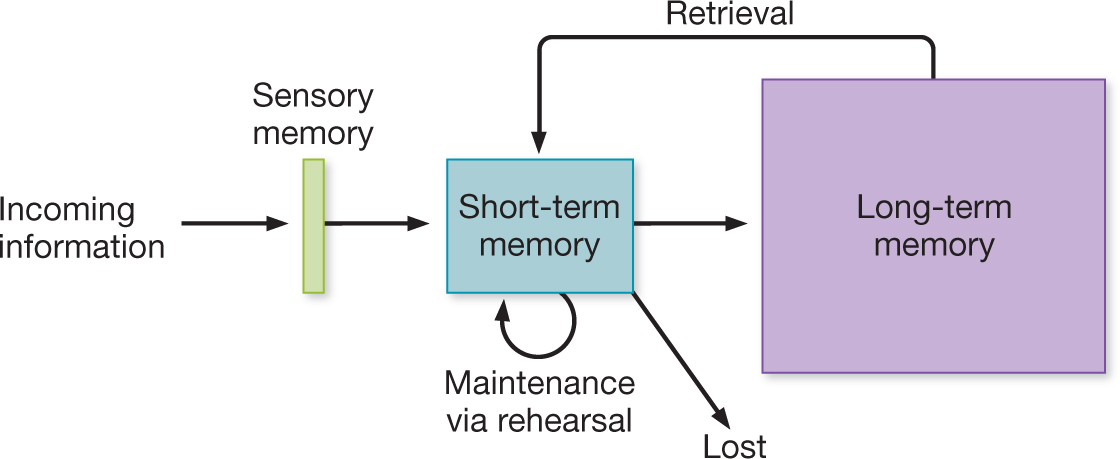 Each of these systems is separate
[Speaker Notes: A perspective in cognitive psychology in which complex mental events involve a number of discrete components

These components receive input from, and sent input to, one another.]
Lev Vygosky (1896—1934) and Sociocultural theory
Importance of social context of development
Quantitative and qualitative change
Little focus on nature/nurture issue
Social speech->private speech->inner speech
Zone of proximal development
Scaffolding
Rogoff—learning through observing and participation
Psychoanalytic Theory
Freud (1856 – 1939)	
Id – there from the beginning
Ego and Superego – develop over time
Psychosexual stages
Erikson (1902 – 1994)
Similar to freud
Stages address a broader range of issues
Dealt explicitly with differences among cultures
Social Learning TheoryAlbert Bandura (1925 --  )
Outgrowth of Learning Theory
The course of development is a consequence of a child’s particular learning history
Increased the number of learning mechanisms which function throughout the lifespan
Immitation
Observational learning
Characteristics of the situation, the person modeling a behavior or providing reinforcement, the relationship of the learner to others, and a variety of other characteristics are all moderators of learning.
Bowlby’s (1908 – 1990) Adaptational Theory
Influenced by Freud and Darwin
Babies arrive with predispositions
Early social relationships are key to later development.
Cognitive skills and the development of an inner working model guide social behavior.
“Attachment” is a key concept.
Major Issues
Gradual versus stage models of development.
The relative importance of early versus current experience in guiding development.
Specificity versus generality of developmental acquisitions.